CHỦ ĐỀ 8
PHÉP NHÂN, PHÉP CHIA
BÀI 40
BẢNG NHÂN 5
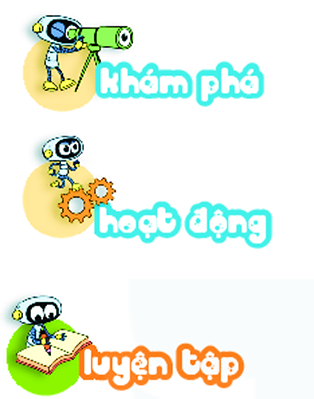 Năm được lấy một lần là năm, ta có năm nhân một bằng năm.
a)
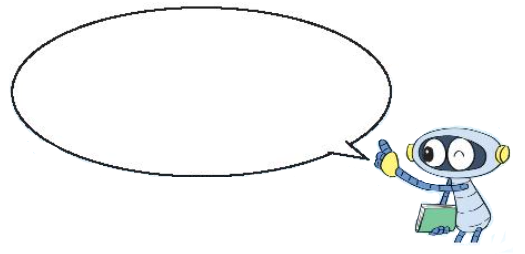 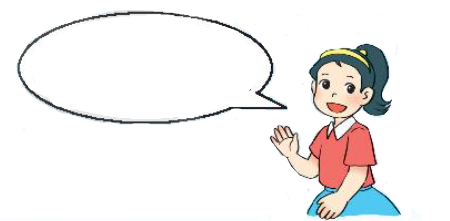 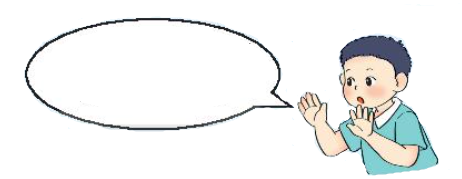 Năm nhân ba bằng mười lăm.
Năm nhân hai bằng mười.
5    +    5    =   10
5    +    5    +    5    =   15
Nhận xét:
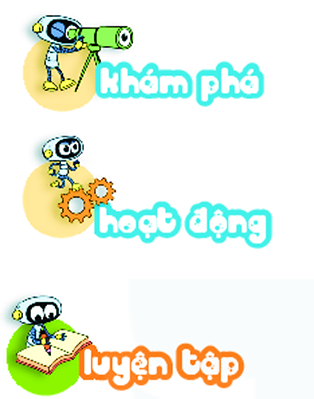 b) Hoàn thành bảng nhân 5
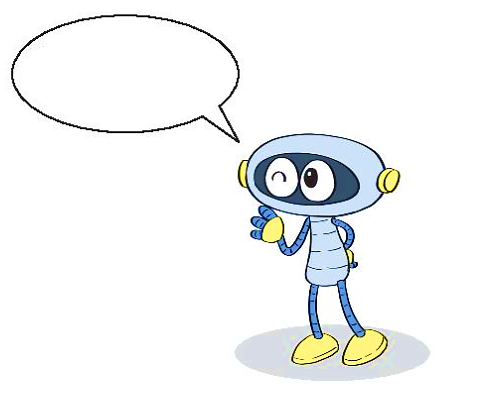 Năm nhân mười bằng năm mươi.
?
?
Nhận xét:
?
Thừa số thứ nhất đều là số 5.
Thừa số thứ hai là các số tự nhiên tăng dần từ 1 đến 10.
Tích là các số tăng dần hơn kém nhau 5 đơn vị từ 5 đến 50.
?
?
?
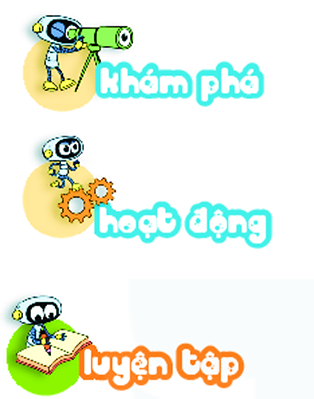 ?
Số
1
45
50
35
25
15
2
Tìm cánh hoa cho ong đậu.
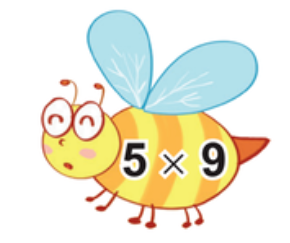 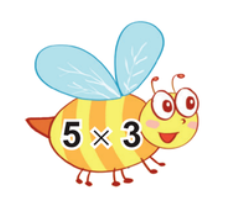 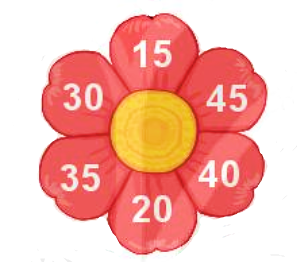 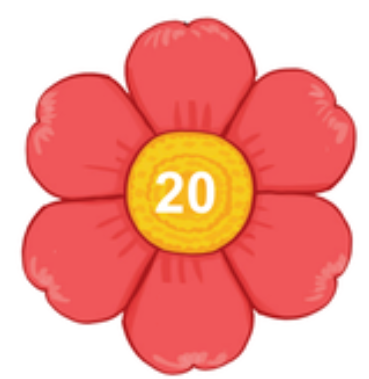 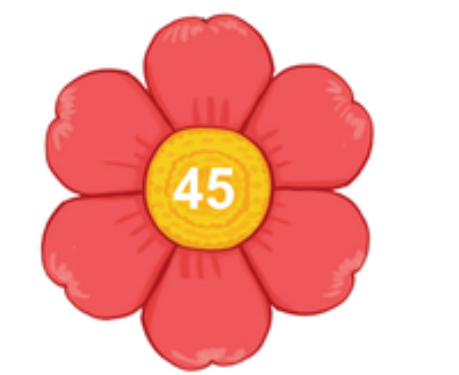 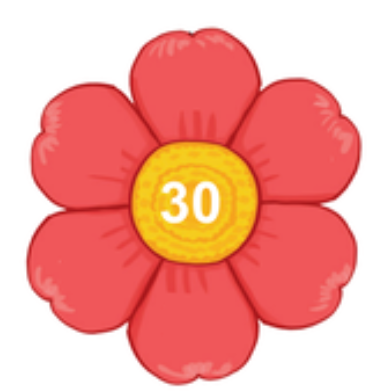 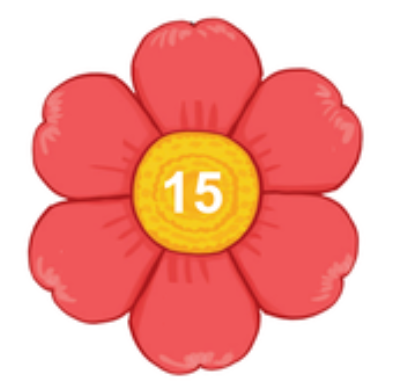 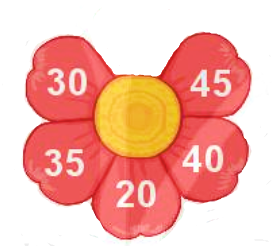 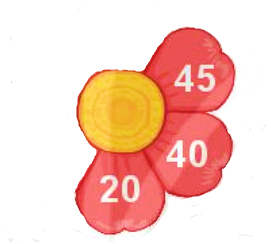 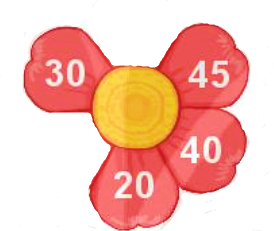 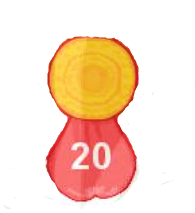 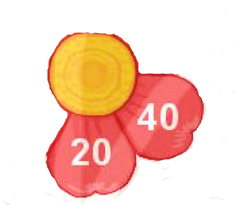 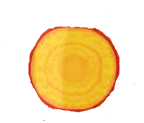 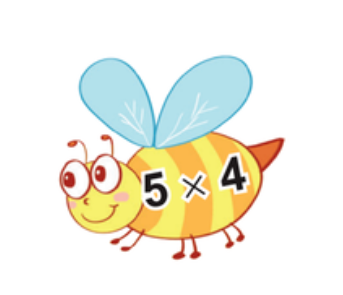 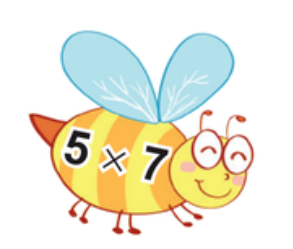 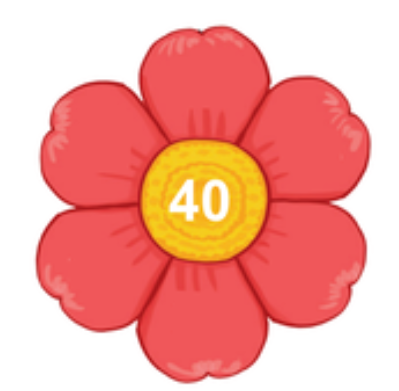 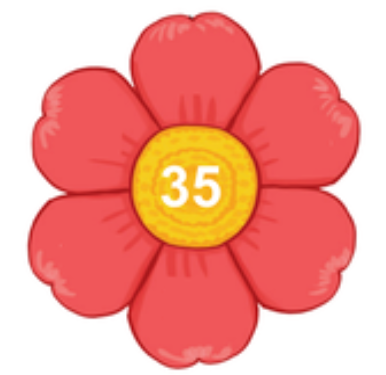 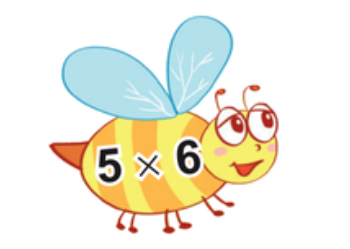 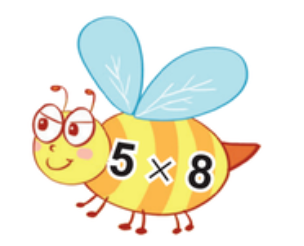 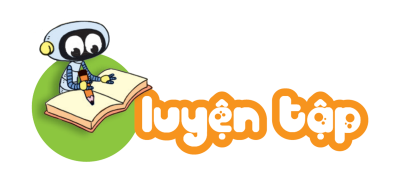 1
a)
?
Số
10
20
30
40
25
45
35
b)
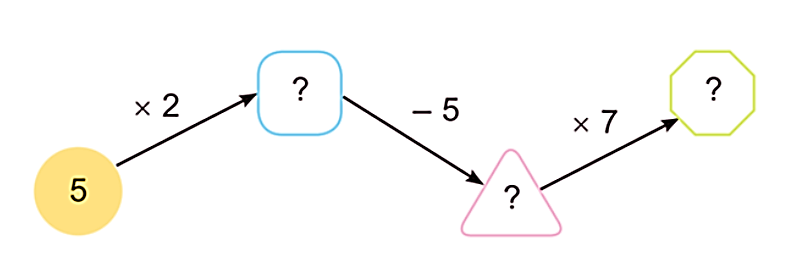 35
10
5
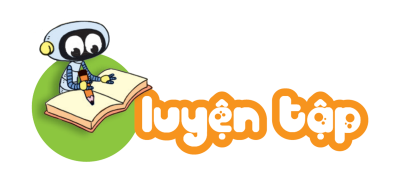 2
Đếm thêm 5 rồi nêu số còn thiếu.
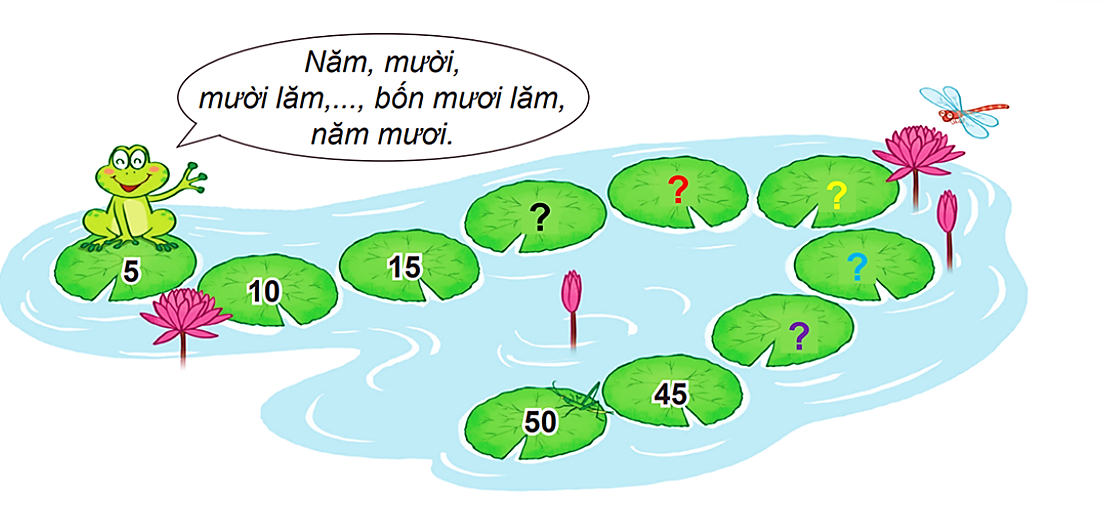 30
25
20
35
40
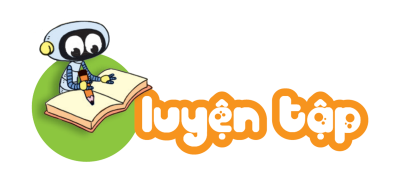 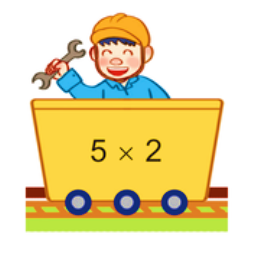 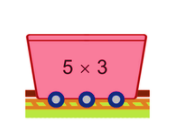 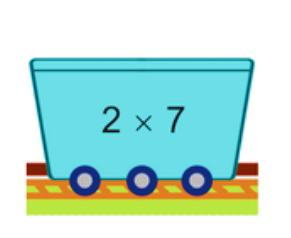 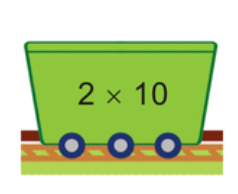 3
15
10
20
14
a) Toa tàu nào ghi phép tính có kết quả lớn nhất?
b) Toa tàu nào ghi phép tính có kết quả bé nhất?
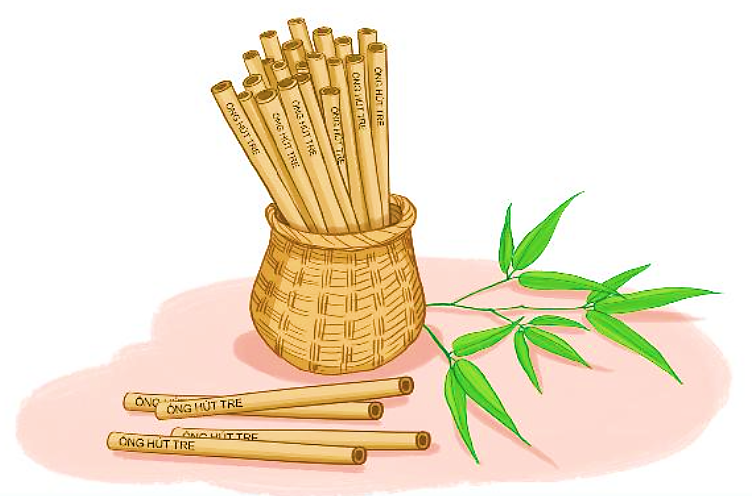 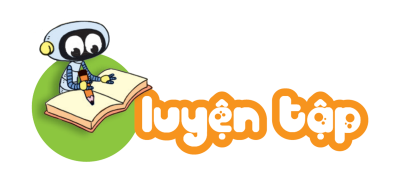 4
Bác Hòa làm ống hút bằng tre thay ống nhựa. Mỗi đoạn tre làm được 5 ống hút. Hỏi với 5 đoạn tre như vậy, bác Hòa làm được bao nhiêu ống hút?
Bài giải
Với 5 đoạn tre như vậy, bác Hòa làm được số ống hút là:
Đáp số: 25 ống hút.